Míč s hmotností m =1kg volně padá z výšky h0=45 m.
Určete celkovou energii míče EC při pádu.
Pří pádu míče v gravitačním poli Země dochází k přeměně potenciální energie Ep na kinetickou energii Ek.
Při pádu míč zrychluje a ztrácí výšku.
Při vyhození míče svisle vzhůru v gravitačním poli Země dochází k přeměně kinetické energie Ek na potenciální energii Ep.
Při vyhození míč zpomaluje a nabírá výšku.
Součet kinetické a potenciální energie tělesa nazýváme celková mechanická energie soustavy těleso - Země
Pokud na těleso působí pouze gravitační síla, celková mechanická energie soustavy se nemění.
DEp - změna potenciální energie
DEp - změna kinetické energie
(úbytek) 
(nárůst)
Zákon zachovaní mechanické energie:
Celková mechanická energie izolované soustavy je
stálá.
Fyzikální veličina práce charakterizuje děj, při kterém
nastává přeměna nebo přenos energie.
Veličina energie charakterizuje určitý stav soustavy.
Příklady přeměny energie: U rampa
Příklady přeměny energie:U rampa
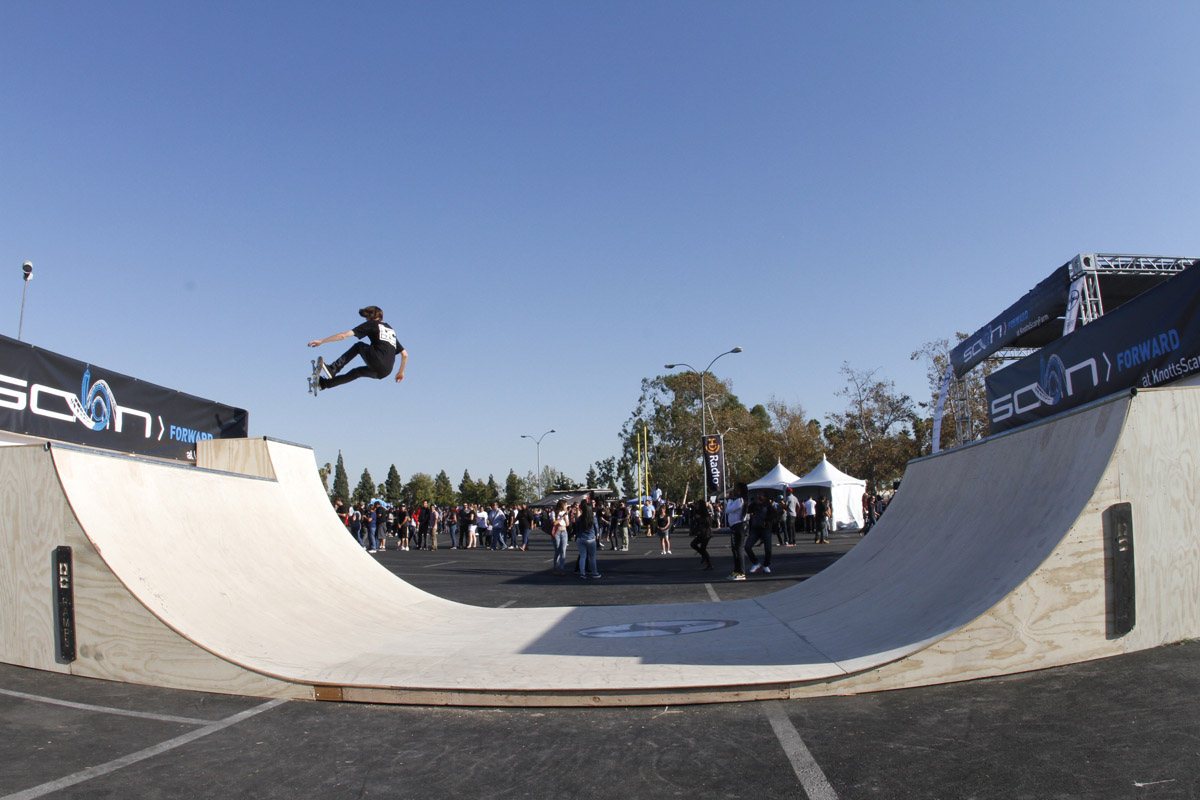 Příklady přeměny energie:U rampa
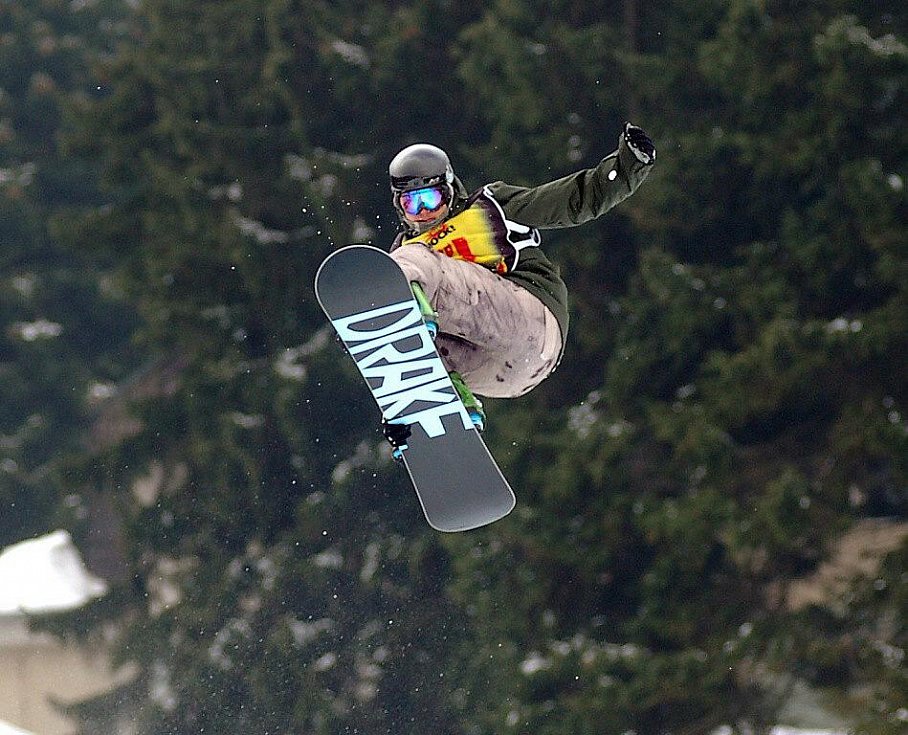 Příklady přeměny energie:Kmitání kuličky na pružině
Příklady přeměny energie:předmět na hladině vody
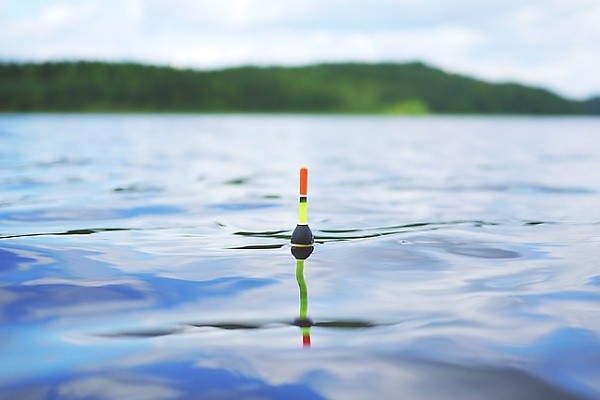 Zapiš si do sešitu:
Součet kinetické a potenciální energie tělesa nazýváme celková mechanická energie.
 E = Ep+ Ek
Zákon zachovaní mechanické energie: Celková mechanická energie izolované soustavy je stálá.
Fyzikální veličina práce - W charakterizuje děj, při kterém nastává přeměna nebo přenos energie.
Fyzikální veličina energie - E charakterizuje určitý stav soustavy.